Plumbing
Fire Suppression and Storm Drainage
New fire suppression piping and sprinklers will be installed throughout.
All aboveground storm drainage piping and drains will be replaced. Existing underground storm piping will be extended to capture building expansion.
New overflow storm drainage will be installed that daylights to grade.
No new natural gas piping.
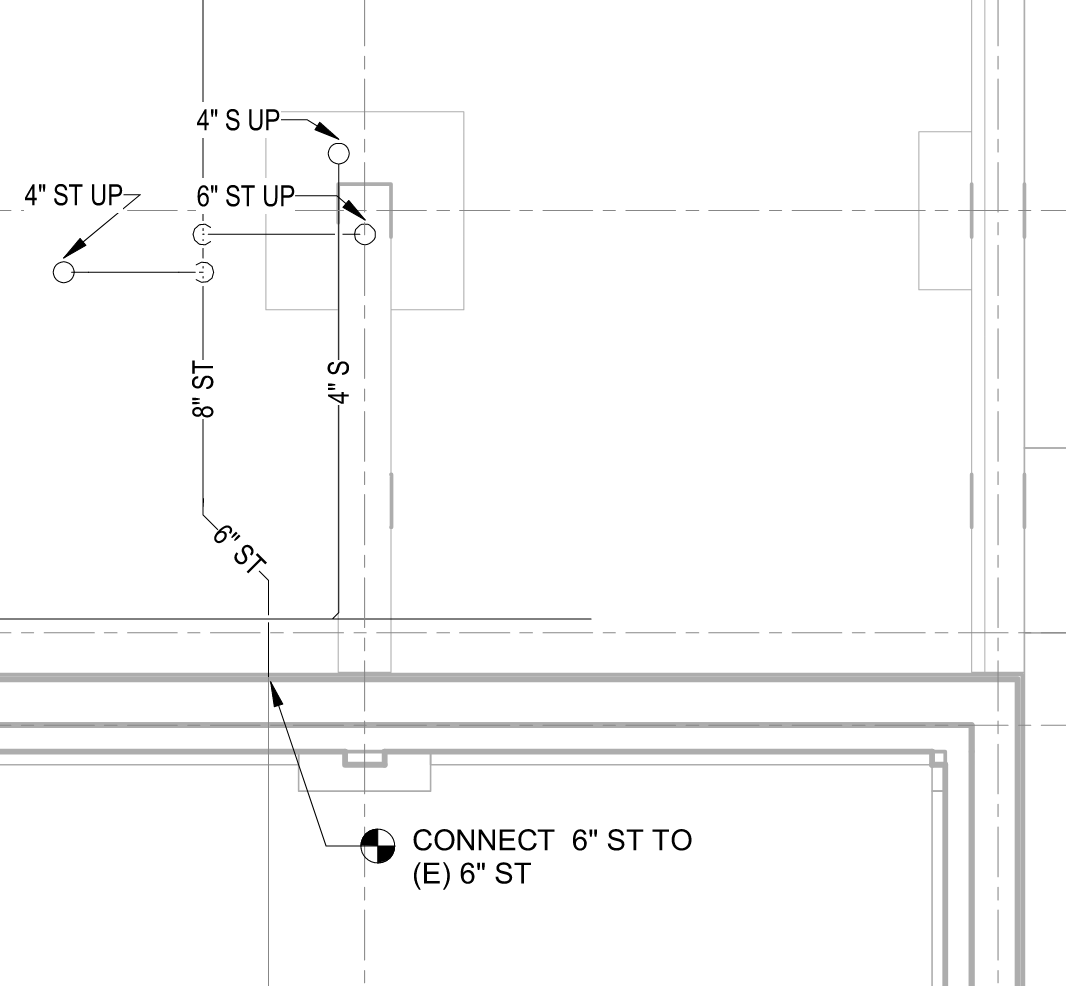 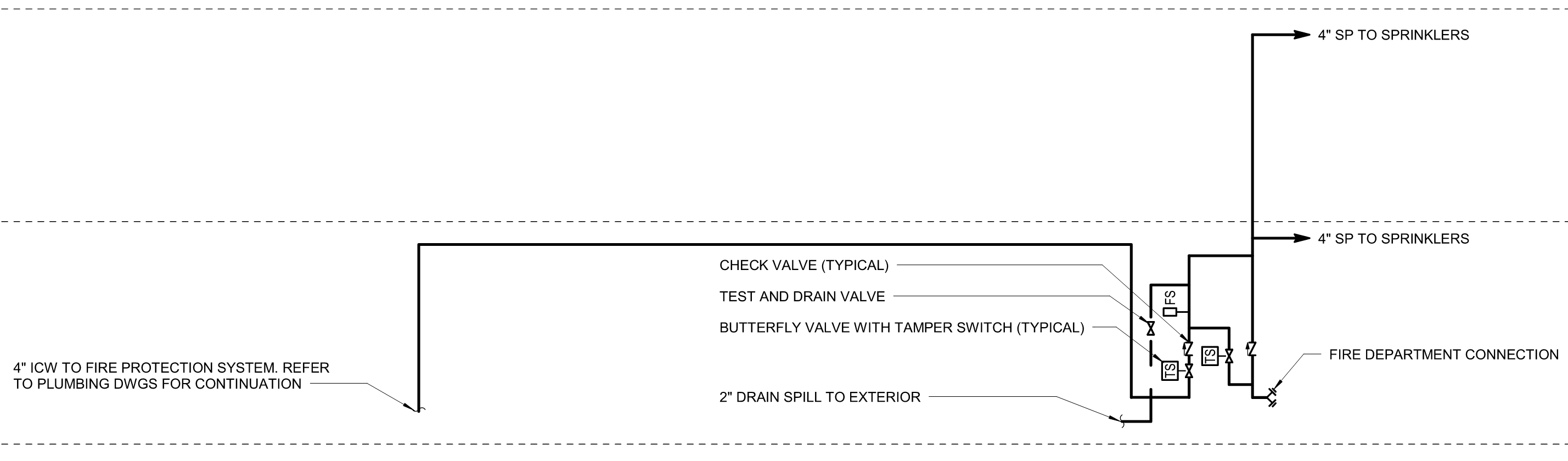 [Speaker Notes: Gordon]
Water Supply
New 4” domestic water piping connection between East Tunnel and Central Tunnel.
New heat pump storage type water heaters and new booster pump will supply potable water to new and existing fixtures within CUB.
Majority of existing ICW will be demolished within CUB to remove abandoned and dead end piping.
New ICW piping will be extended from Central Tunnel to new Water Treatment Plant and Fire Suppression system.
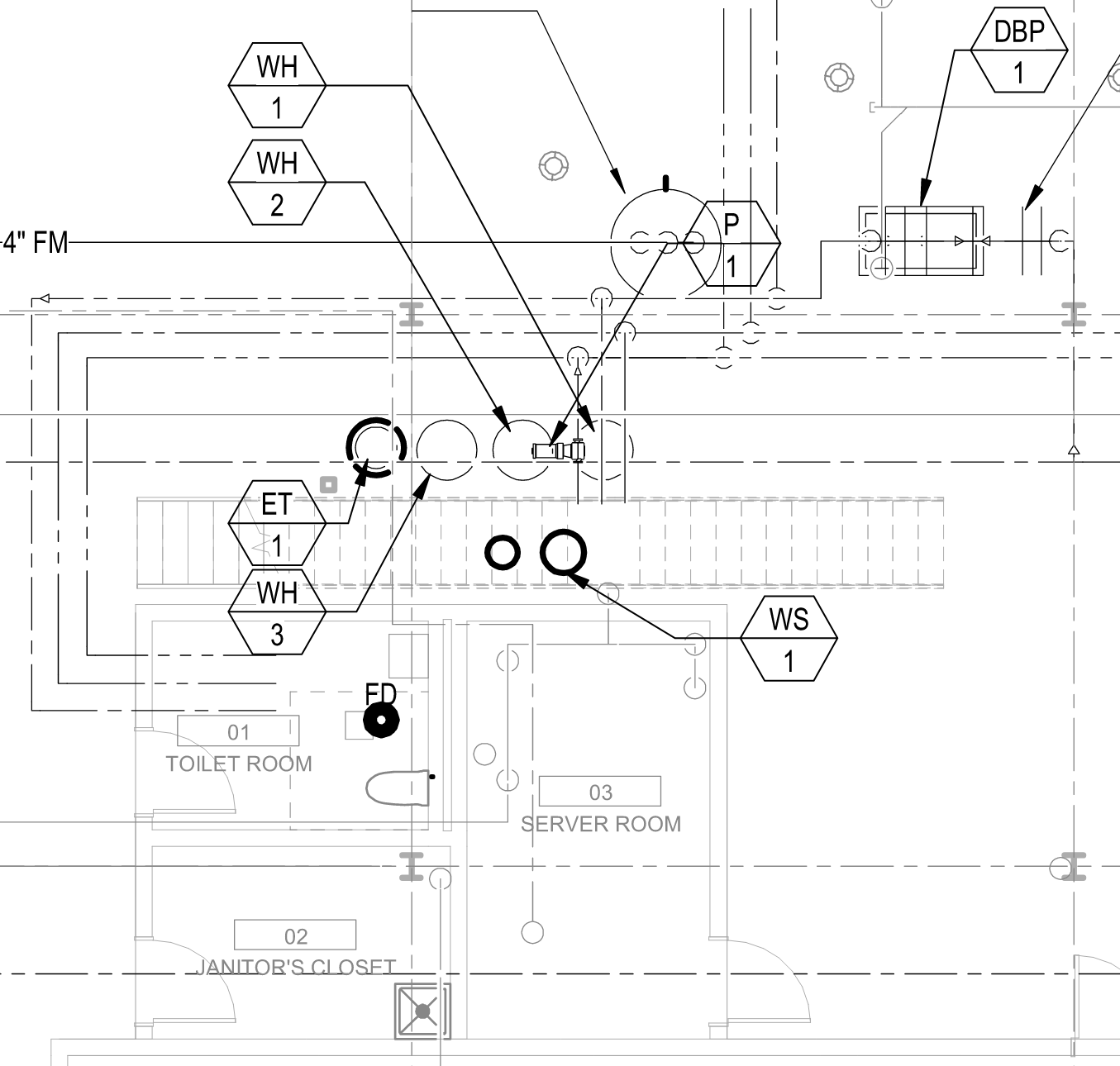 [Speaker Notes: Size of water heaters based on shower demand of an emergency shower.]
Sanitary Drainage
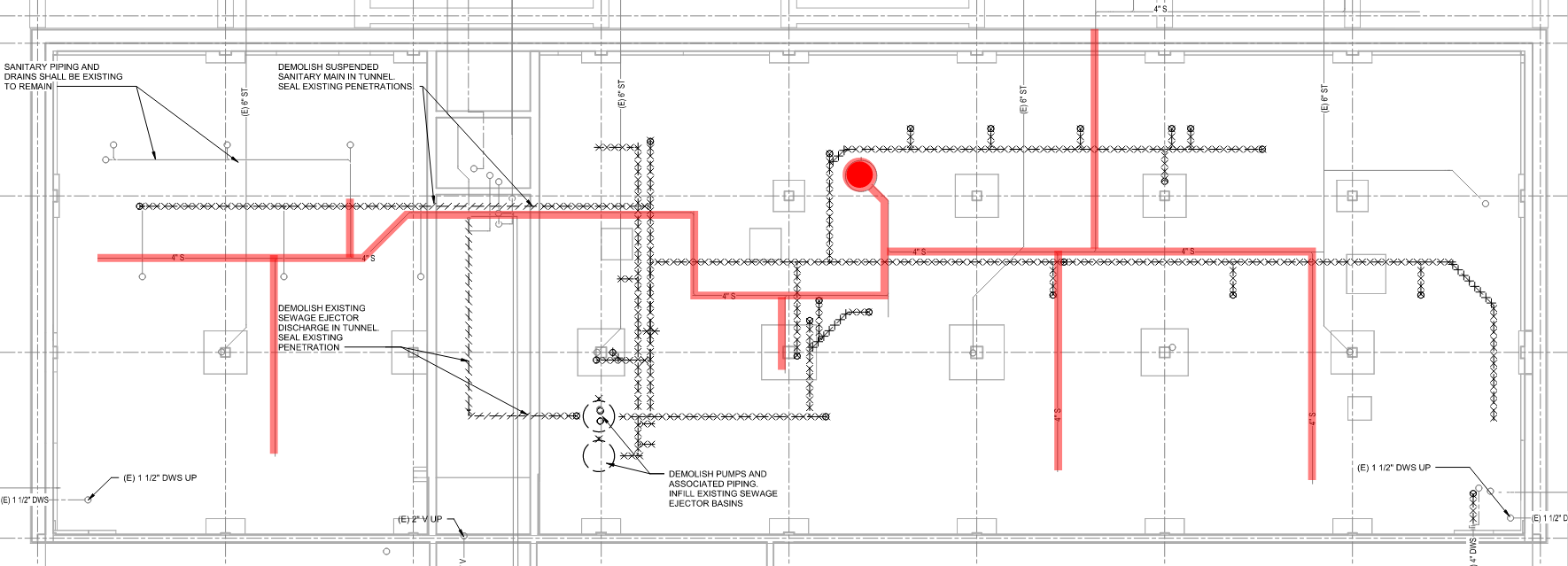 All new underground drainage piping and expansion drainage excavating extents
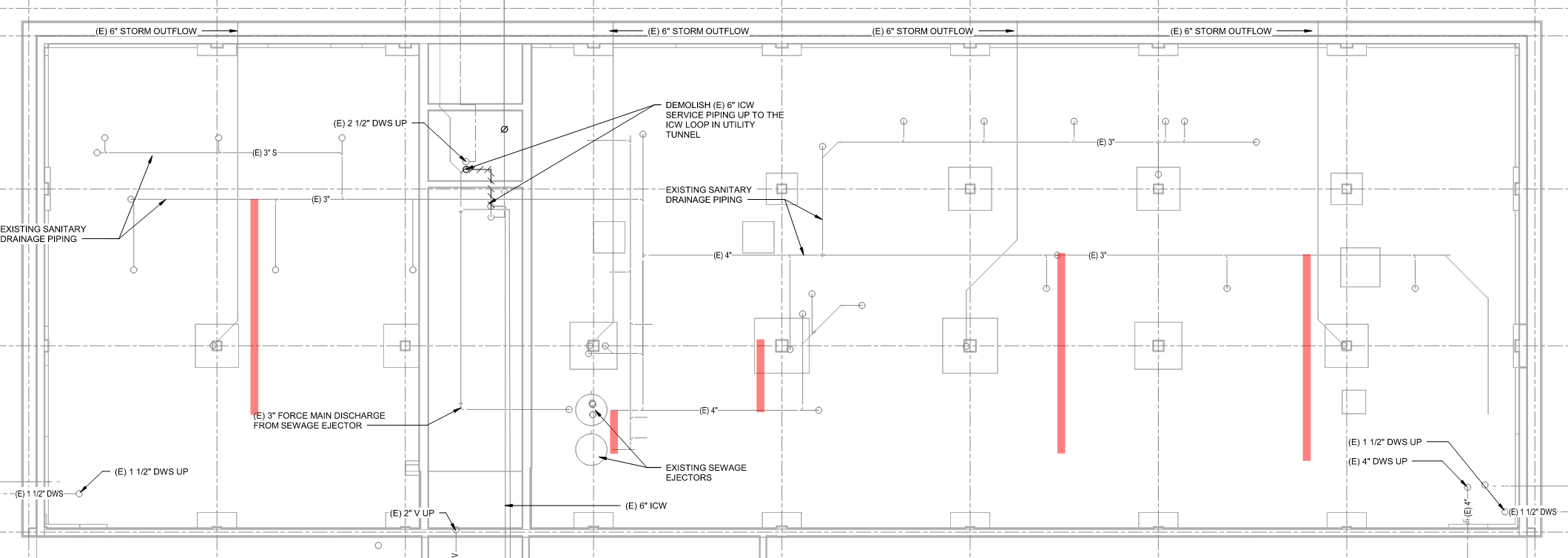 Re-use of existing underground with extension to new equipment and fixture drains only.
[Speaker Notes: Approximate extents of excavation within existing building]
Next Steps
Incorporating results of scoping the existing sanitary system.
Updating the sizing of domestic potable booster pump based on pressure information received.
Incorporating as needed the results of geotechnical reporting.
Incorporating water meters as desired on ICW and DWS
[Speaker Notes: Potential need for variance for maintaining the existing and connecting additional drains of the “emergency type” to those lines.
28 psi lowest incoming pressure per June emails
Potential for subsoil drainage around the building?]
Water Treatment
Parallel project: RO unit upgrade for existing CUB cooling tower demand
New RO unit for CUB expansion and PIP-II cooling tower demand
Match parallel project RO unit
450gpm total treated supply
[Speaker Notes: Parallel project is to upgrade existing treatment from a softener system to RO treatment. Reduces operator chemical exposure and treats to a higher quality. This is a Fermilab internal (along with Fehr solutions) project.
Depending on the influent quality, additional pretreatment may be required, Arup has requested that the parallel project investigate this before installing their RO system.
Total cooling tower makeup includes the CUB Expansion and PIP-II demand. 439gpm peak demand
Depending on the (E) 225gpm RO system installation location it may need to be relocated to accommodate all the CUB upgrades]
Water Treatment Equipment Layout